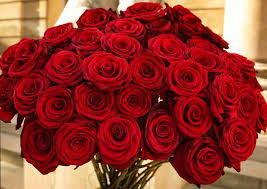 স্বাগতম
শিক্ষক পরিচিতি
কাজী মোঃ শাহানুর আলম
সহঃ শিক্ষক
পলিটেকনিক উচ্চ বিদ্যালয়
রংপুর সিটি, রংপুর।
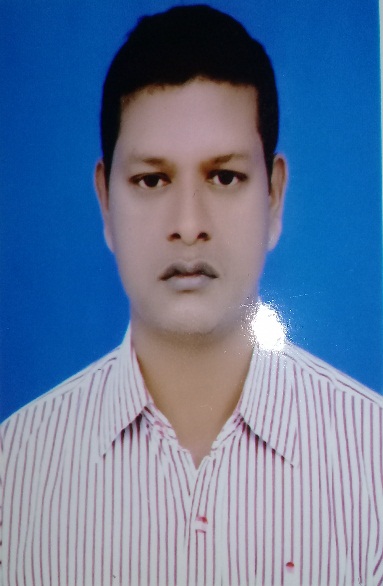 পাঠ পরিচিতি
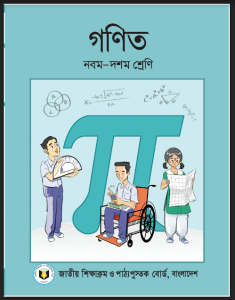 শ্রেণিঃ ৯ম
বিষয়ঃ গণিত
অধ্যায়ঃ ৩য়
সময়ঃ ৫০ মিনিট
শিখনফল
এই পাঠ শেষে শিক্ষার্থীরা ………

১। সরল মুনাফা কী? তা বলতে পারবে।
২। চক্রবৃদ্ধি মুনাফা ব্যাখ্যা করতে পারবে।
৩। সরল মুনাফা ও চক্রবৃদ্ধি মুনাফা সংক্রান্ত গাণিতিক সমস্যা সমাধান করতে পারবে
চিত্র গুলো লক্ষ্য কর…
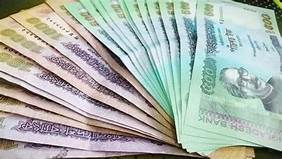 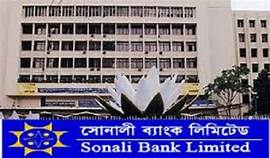 বিনিয়োগ - মুনাফা
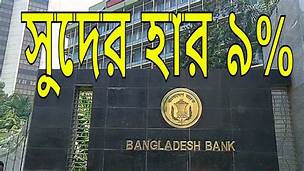 বিনিয়োগ - মুনাফা
একক কাজ
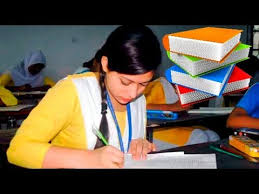 দলীয় কাজ
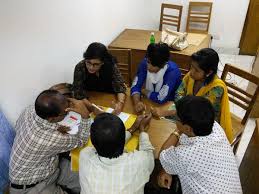 মূল্যায়ন
১। সরল মুনাফা কি ?
২। চক্রবৃদ্ধি মুনাফা কি ?
৩। চক্রবৃদ্ধি মুনাফার সুত্রটি বল ।
বাড়ির কাজ
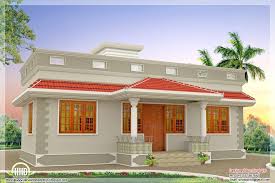 ধন্যবাদ
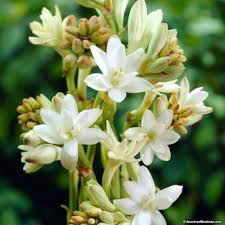